GP TUTOR DAY
Research Workshop
Dr Clare Morris, IHSE Head of Research
Reader in Medical Education Research and Development
clare.morris@qmul.ac.uk
The study
Title: Re-thinking the purposes and practices of community based medical education
Ethics reference: QMREC2089a
Research Team: Dr Clare Morris, Dr Louise Younie (PI), Dr Will Spiring, Ms Maria Hayfron-Benjamin, Prof Anita Berlin (CI) & Dr Daisy Campion
Key research question: What are the key challenges in providing CBME placements and how might these be addressed by re-thinking traditional approaches?
Context
HENCL funded project
Building placement capacity in GP
Supporting the development of GP Tutors (GREAT project)
Identifying challenges in achieving the above
Supporting innovation
Informed consent:
You are agreeing to
take part in this workshop (one of several)
conversations being recorded (Audio and Video)
conversations being transcribed and analysed
identity being obscured in reports/outputs
Our starting place…
Example
Observed practice? Supervised practice? Tutorials? Patients?
Teaching clinical methods? Developing future GPs?
GP TUTOR
GPs teach medical students, PN teaching nursing students etc
Patients come first? Have to train to be a teacher?
GPs, GP Trainees, Nurses, DNs, HVs, HCAs, AHP Receptionists, Practice Managers,
AT guiding principles
Interacting, object-orientated activity systems e.g. GP Practices and Medical School with a shared purpose
Importance of historicity 
Multi-voicedness of systems (influences multiple points of view, traditions and interests)
Central role of contradictions as sources of change and development
Possibility of expansive transformations of activity – embracing a much wider horizon of possibilities than previously imagined
Change Laboratory Methodology
Charting the situation
Attracting rather than coercing students to general practice is likely to be more effective at changing their career choices. Early, high-quality, ongoing and, authentic clinical exposure promotes general practice and combats negative stereotyping. It is recommended that increasing opportunities to help students understand what it means to be a ‘good GP’ and how this can be achieved are created. Nicholson et al 2016: e768
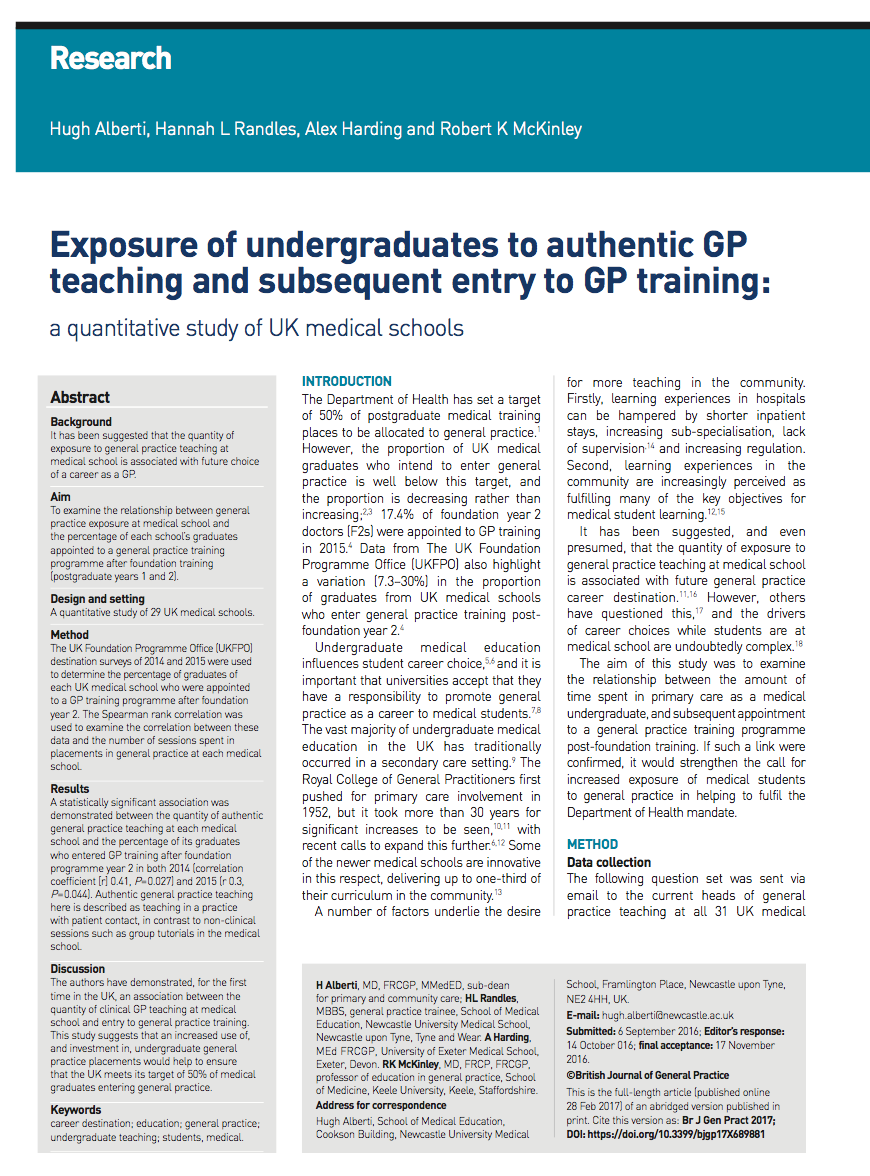 A statistically significant association was demonstrated between the quantity of authentic general practice teaching at each medical school and the percentage of its graduates who entered GP training after foundation programme year 2 in both 2014 (correlation coefficient [r] 0.41, P=0.027) and 2015 (r 0.3,P=0.044). Authentic general practice teaching here is described as teaching in a practice with patient contact, in contrast to non-clinical sessions such as group tutorials in the medical school.
Practice points
The presence or participation of a student-doctor during a general practice consultation is acceptable for most patients.
Patients, on the whole, do not feel less satisfied when a student participates in a consultation.
Active participation by a student-doctor is best received in the opening phase (taking history).
As on the one hand, quite a few patients feel uncomfortable when consulting a student-doctor about personal or intimate problems, and on the other hand, student-doctors should be taught to deal with these problems, preceptors should look for ways to manage this type of consultation.
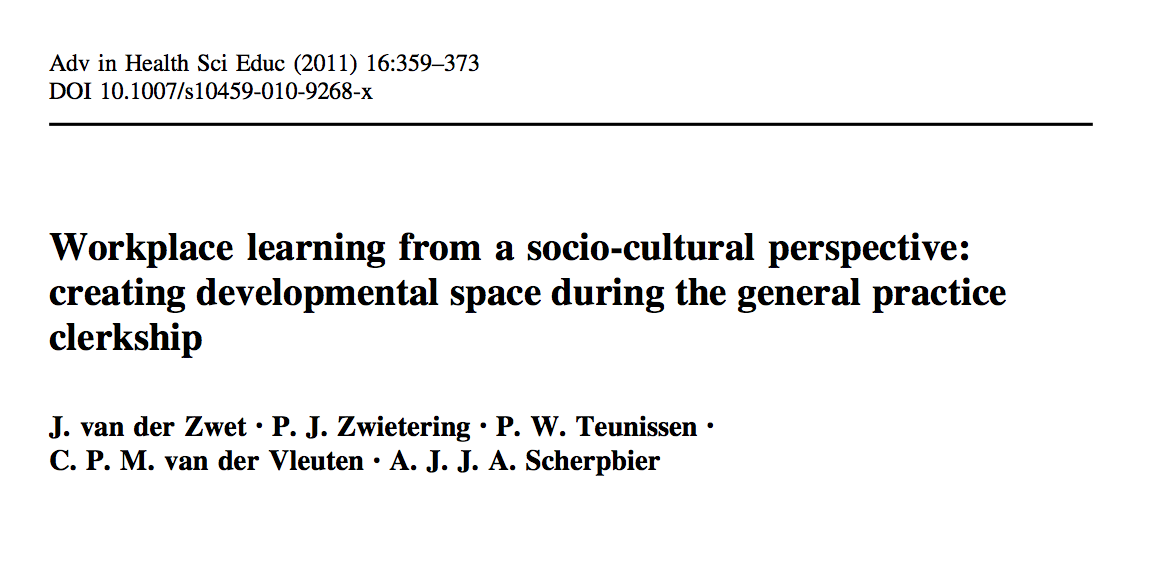 The students said they learned by doing. The fruitful effect of ‘doing’ (such as conducting a consultation relatively independently) depended on the amount of space students experienced to mind their professional development. The ‘available space’ that emerged from our data consisted of interconnected components and processes contributing to personal growth. Personal growth transcends the acquisition and application of knowledge, skills and attitudes required for a specific clerkship or by a specific physician, and relates to the development of a student’s professional identity. (…) captures students’ experiences as participating professionals, which some students summarised as ‘‘finally feeling what it’s like to be a doctor’’
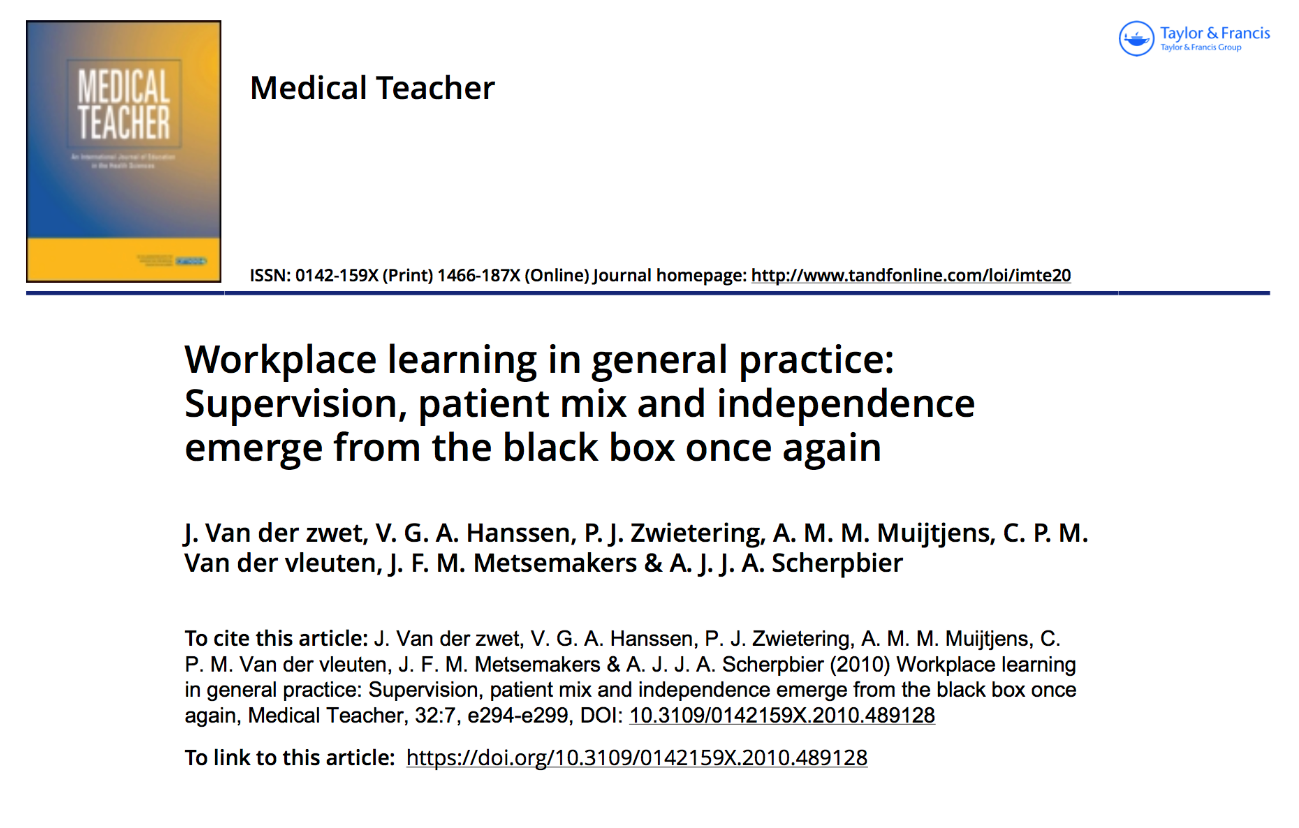 Both the quality of supervision and the size and diversity of the patient mix substantially affected students’ experienced instructional quality. Opportunities and facilities to perform independently were correlated with instructional quality, but did not affect the instructiveness directly.
Supervision, patient mix and independence are crucial factors for learning in general practice. This is consistent with findings in hospital settings. The perceived quality of instruction hinges on supervision, which is not only the variable most strongly related to instructional quality, but which also affects both the patient mix and students independence.
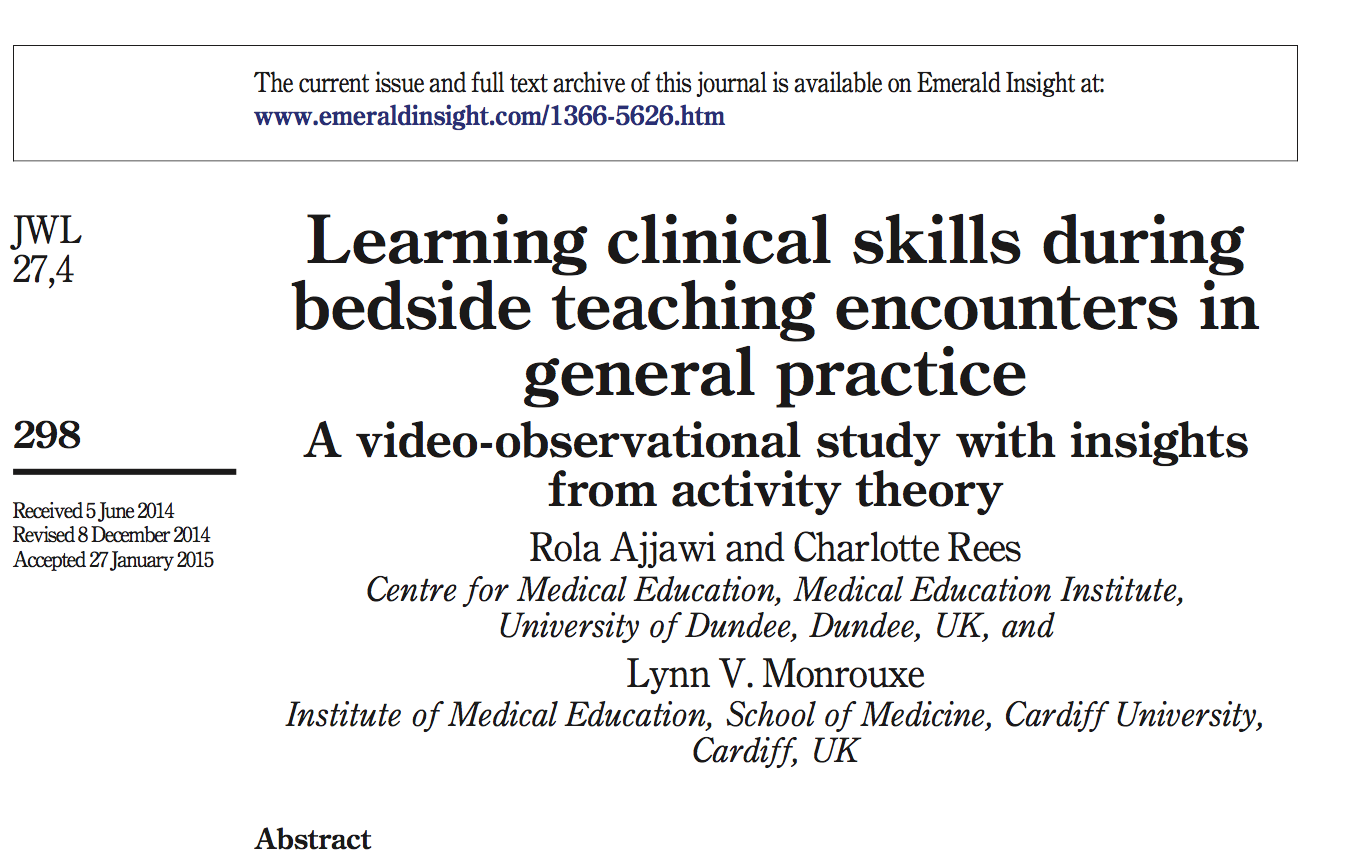 BTEs can be seen to offer many learning opportunities for clinical skills (with some missed opportunities seen across all BTEs). Learning opportunities are negotiated and co-constructed by the participants in each BTE, with patients, doctors and students playing different roles within and across the BTEs. We saw tensions emerge within and between nodes and across the two activity systems. Even seemingly similar actions such as eliciting a history or conducting a physical examination take on different meanings depending on the activity system in which they are conducted.